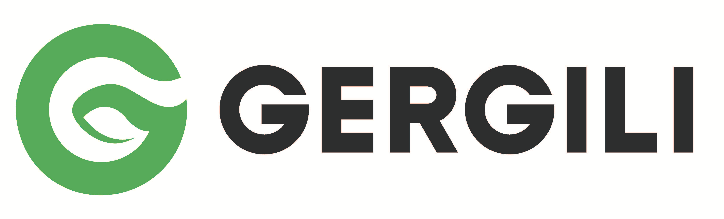 პოლიეთილენის ნარჩენების გადამამუშავებელი საწარმოს მოწყობა და ექსპლუატაცია
გარემოზე ზემოქმედების შეფასების ანგარიში
[Speaker Notes: პროექტის განმახორციელებელი - შპს „POLIMARR”გარემოზე ზემოქმედების შეფასების ანგარიშის შემსრულებელი - შპს „გეგრილი“]
საკანონმდებლო საფუძველი
საქართველოს კანონის „გარემოსდაცვითი შეფასების კოდექსი“-ს მე-6 მუხლის შესაბამისად, გზშ-ის ერთ-ერთი ეტაპია სკოპინგის პროცედურა, რომელიც განსაზღვრავს გზშ-ისთვის მოსაპოვებელი და შესასწავლი ინფორმაციის ჩამონათვალს და ამ ინფორმაციის გზშ-ის ანგარიშში ასახვის საშუალებებს. აღნიშნული პროცედურის საფუძველზე, მზადდება დოკუმენტი (სკოპინგის ანგარიში), რომლის საფუძველზეც სამინისტრომ გასცა სკოპინგის დასკვნა. ამავე კოდექსის საფუძველზე, სამინისტროს მიერ სკოპინგის დასკვნის დამტკიცების შემდეგ საქმიანობის განმახორციელებელმა უნდა უზრუნველყოს გზშ-ის ანგარიშის მომზადება. შესაბამისად, მომზადდა წინამდებარე დოკუმენტი საქმიანობის განხორციელებისთვის საჭირო ყველა დეტალის მითითებით. 
პროექტი განეკუთვნება საქართველოს კანონის ,,გარემოსდაცვითი შეფასების კოდექსი’’-ს II დანართის 10.3 პუნქტით გათვალისწინებულ საქმიანობას. როგორც უკვე აღვნიშნეთ, საქმიანობის განხორციელების მიზნით, მომზადდა სკოპინგის ანგარიში, რაზე დაყრდნობითაც სამინისტრომ მიიღო შესაბამისი გადაწყვეტილება. 
წინამდებარე ანგარიში მომზადებულია საქართველოს კანონის „გარემოსდაცვითი შეფასების კოდექსი“-ს მე-10 მუხლის და საქართველოს კანონის ,,ნარჩენების მართვის კოდექსი“-ს 25-ე მუხლის შესაბამისად, ასევე 2020 წლის 16 ივნისის N55 სკოპინგის დასკვნით განსაზღვრული პირობების მოთხოვნების შესაბამისად.
მომზადდა წინამდებარე დოკუმენტი საქმიანობის განხორციელებისთვის საჭირო ყველა დეტალის მითითებით. 
გარემოსდაცვითი გადაწყვეტილების მიღების თაობაზე განცხადების რეგისტრაციიდან არაუადრეს 51-ე დღისა და არაუგვიანეს 55-ე დღისა მინისტრი გამოსცემს ინდივიდუალურ ადმინისტრაციულ- სამართლებრივ აქტს გარემოსდაცვითი გადაწყვეტილების გაცემის შესახებ, ხოლო შესაბამისი საფუძვლის არსებობისას – საქმიანობის განხორციელებაზე უარის თქმის შესახებ.
[Speaker Notes: კოდექსის მოთხოვნებიდან გამომდინარე, მომზადებულია გზშ-ის ანგარიში, რომელიც კოდექსის მე-10 მუხლის შესაბამისად მოიცავს შემდეგ ინფორმაციას: 
ა) დაგეგმილი საქმიანობის აღწერას, კერძოდ: 
ა.ა) საქმიანობის განხორციელების ადგილის აღწერას, GIS (გეოინფორმაციული სისტემები) კოორდინატების მითითებით (shp-ფაილთან ერთად), აგრეთვე დაგეგმილი საქმიანობისთვის გარემოს არსებული მდგომარეობის აღწერას; 
ა.ბ) ინფორმაციას მიწის კატეგორიისა და მიწათსარგებლობის ფორმის შესახებ, როგორც მშენებლობის, ისე ექსპლუატაციის ეტაპზე; 
ა.გ) ინფორმაციას დაგეგმილი საქმიანობის ფიზიკური მახასიათებლების (სიმძლავრე, მასშტაბი და საწარმოო პროცესი, მათ შორის, შესაძლო საწარმოებელი პროდუქციის ოდენობა, მოთხოვნილი ენერგია, წარმოებისას გამოსაყენებელი მასალა და ბუნებრივი რესურსები და სხვა) შესახებ; 
ა.დ) ინფორმაციას სადემონტაჟო სამუშაოებისა და მეთოდების შესახებ (საჭიროების შემთხვევაში); 
ა.ე) ინფორმაციას მშენებლობისა და ექსპლუატაციის ეტაპებზე შესაძლო უარყოფითი შედეგების და ემისიების (როგორებიცაა წყლის, ჰაერის, მიწის და წიაღისეულის დაბინძურება, ხმაური, ვიბრაცია, ელექტრომაგნიტური გამოსხივება, სითბური გამოსხივება, რადიაცია) შესახებ;  
ა.ვ) ინფორმაციას იმ ნარჩენების სახეების, მახასიათებლებისა და რაოდენობის შესახებ, რომლებიც შესაძლოა წარმოიქმნას მშენებლობისა და ექსპლუატაციის ეტაპებზე, აგრეთვე, საჭიროების შემთხვევაში, ნარჩენების მართვის სფეროში მოქმედი ნორმატიული აქტებით განსაზღვრულ დამატებით ინფორმაციას; 
ბ) ინფორმაციას გარემოს დაცვის მიზნით შემოთავაზებული დაგეგმილი საქმიანობისა და მისი განხორციელების ადგილის ყველა გონივრული ალტერნატივის შესახებ, შესაბამისი დასაბუთებით, მათ შორის, უმოქმედობის (ნულოვანი) ალტერნატივის შესახებ, რომელიც გულისხმობს საქმიანობის განუხორციელებლობის შემთხვევაში გარემოს არსებული მდგომარეობის ბუნებრივად განვითარების აღწერას, რომლის შეფასებაც შესაძლებელია არსებული ინფორმაციის გამოყენებით და მეცნიერულ ცოდნაზე დაყრდნობით; 
გ) ინფორმაციას დაგეგმილი საქმიანობის განხორციელებისას გარემოზე შესაძლო მნიშვნელოვანი ზემოქმედების შესახებ, მათ შორის, მოსახლეობაზე, ადამიანის ჯანმრთელობაზე, ბიომრავალფეროვნებაზე (მათ შორის, მცენარეთა და ცხოველთა სახეობები, ჰაბიტატები, ეკოსისტემები), წყალზე (მათ შორის, ჰიდრომორფოლოგიური ცვლილებები, რაოდენობა, ხარისხი), ჰაერზე, ნიადაგზე (მათ შორის, ნიადაგის მოხსნა), მიწაზე (მათ შორის, ორგანული ნივთიერებები, ეროზია, დატკეპნა, დეგრადაცია), კლიმატზე (მათ შორის, სათბურის გაზების ემისია), ლანდშაფტზე, კულტურულ მემკვიდრეობაზე (მათ შორის, არქიტექტურული და არქეოლოგიური ასპექტები) და მატერიალურ ფასეულობებზე ზემოქმედების შესახებ;  
დ) ინფორმაციას ამ ნაწილის „გ“ ქვეპუნქტით გათვალისწინებულ კომპონენტებსა და მათ ურთიერთქმედებაზე დაგეგმილი საქმიანობის განხორციელებით შესაძლო პირდაპირი და არაპირდაპირი, კუმულაციური, ტრანსსასაზღვრო, მოკლევადიანი და გრძელვადიანი, პოზიტიური და ნეგატიური ზემოქმედების შესახებ, რომელიც გამოწვეულია: დ.ა) დაგეგმილი საქმიანობისთვის საჭირო სამშენებლო სამუშაოებით, მათ შორის, საჭიროების შემთხვევაში, სადემონტაჟო სამუშაოებით; 
დ.ბ) ბუნებრივი რესურსების (განსაკუთრებით – წყლის, ნიადაგის, მიწის, ბიომრავალფეროვნების) გამოყენებით, ამ რესურსების ხელმისაწვდომობის გათვალისწინებით; 
დ.გ) გარემოს დამაბინძურებელი ფაქტორების ემისიით, ხმაურით, ვიბრაციით, რადიაციით, ნარჩენების განთავსებითა და აღდგენით; 
დ.დ) გარემოზე, ადამიანის ჯანმრთელობაზე ან კულტურულ მემკვიდრეობაზე ზემოქმედების რისკებით (მაგალითად, ავარიის ან კატასტროფის შემთხვევაში);  
დ.ე) სხვა, არსებულ საქმიანობასთან ან დაგეგმილ საქმიანობასთან კუმულაციური ზემოქმედებით; 
დ.ვ) საქმიანობის კლიმატზე ზემოქმედებით და კლიმატის ცვლილებით განპირობებული საქმიანობის მოწყვლადობით; 
დ.ზ) გამოყენებული ტექნოლოგიით, მასალით ან/და ნივთიერებით; 
ე) ინფორმაციას დაგეგმილი საქმიანობის განხორციელების შედეგად შესაძლო ინციდენტების განსაზღვრისა და მათი შედეგების შეფასების შესახებ, მათ შორის, ავარიულ სიტუაციებზე რეაგირების სამოქმედო გეგმას;  
ვ) სამოქმედო გეგმას დაგეგმილი საქმიანობის განხორციელებით გამოწვეული გარემოსა და ადამიანის ჯანმრთელობაზე უარყოფითი ზემოქმედების შედეგების, მათი თავიდან აცილების, შემცირების, შერბილებისა და კომპენსაციის ღონისძიებათა შესახებ. ინფორმაცია უნდა მოიცავდეს როგორც საქმიანობის განხორციელების, ისე შემდგომი ექსპლუატაციის ეტაპებს; 
ზ) გარემოზე შეუქცევი ზემოქმედების შეფასებას და მისი აუცილებლობის დასაბუთებას, რაც გულისხმობს გარემოზე შეუქცევი ზემოქმედებით გამოწვეული დანაკარგისა და მიღებული სარგებლის ურთიერთშეწონას გარემოსდაცვით, კულტურულ, ეკონომიკურ და სოციალურ ჭრილში; 
თ) ინფორმაციას დაგეგმილი საქმიანობის შეწყვეტის შემთხვევაში ამ საქმიანობის დაწყებამდე არსებული გარემოს მდგომარეობის აღდგენის საშუალებების შესახებ; 
ი) დაგეგმილი საქმიანობის განხორციელებით გამოწვეული გარემოზე მნიშვნელოვანი ზემოქმედების აღწერას, რომელიც განპირობებულია ავარიისა და კატასტროფის რისკის მიმართ საქმიანობის მოწყვლადობით; 
კ) სკოპინგის ეტაპზე საზოგადოების ინფორმირებისა და მის მიერ წარმოდგენილი მოსაზრებებისა და შენიშვნების შეფასებას; 
ლ) ინფორმაციას კვლევების მეთოდოლოგიის და გარემოს შესახებ ინფორმაციის წყაროების თაობაზე; 
მ) ამ ნაწილის „ა“–„ლ“ ქვეპუნქტებით გათვალისწინებული ინფორმაციის მოკლე არატექნიკურ 
რეზიუმეს, საზოგადოების ინფორმირებისა და მონაწილეობის უზრუნველსაყოფად.]
პროექტის მოკლე მიმოხილვა
შპს ,,POLIMARR“ წარმოადგენს პოლიეთილენის გრანულების გადამამუშავებელ საწარმოს, რომელსაც წინამდებარე პროექტის მიხედვით დაგეგმილი აქვს პოლიეთილენის ნარჩენების გადამამუშავებელი საწარმოს მოწყობა და ექსპლუატაცია.
წარმოდგენილი პროექტის ფარგლებში დაგეგმილია პოლიეთილენის ნარჩენების გადამამუშავებელი დამატებითი ტექნოლოგიური ხაზის მოწყობა და ექსპლუატაცია (ნარჩენების აღდგენა), ტექნოლოგიური ხაზის განთავსება დაგეგმილია სს ,,სპაგეტი-94“-ის (ს/კ: 200001023) არსებულ-კაპიტალურ შენობა-ნაგებობაში, რომელსაც შპს ,, POLIMARR“ იჯარის ხელშეკრულების საფუძველზე განკარგავს.
პოლიეთილენის ნარჩენების  და  ნედლეულის გადამამუშავებელი საწარმო წელიწადში იფუნქციონირებს 350 დღე 8 საათის განმავლობაში. პროექტის ექსპლუატაციის ეტაპზე საწარმოში დასაქმებული იქნება 12 ადამიანი.
საწარმოში დაგეგმილია ყოველწლიურად 56 000 კგ (სადაც 49 ტონა ნარჩენი და 7 ტონა წუნდებული პროდუქცია) პოლიეთილენის ნარჩენების გადამუშავება (ნარჩენების აღდგენა) და არსებული ტექნოლოგიური ხაზით 229,6 ტ პოლიეთილენის გრანულების წარმოება რომლიდანაც საბოლოოდ მიიღება პოლიეთილენის ფირი.
[Speaker Notes: დღეისათვის ტერიტორიაზე ფუნქციონირებს შპს ,,POLIMARR“-ის პოლიეთილენის გრანულების გადამამუშავებელი საწარმო. კომპანია ამუშავებს პოლიეთილენის გრანულებს ექსტრუზიის მეთოდით. გრანულები წარმოდგენილია პირველადი პროდუქტის/ნედლეულის  სახით, რომელიც ნარჩენების წინასწარი დამუშავების ან აღდგენის შედეგად არ არის მიღებული. ამრიგად აღნიშნული საქმიანობა არ წარმოადგენს საქართველოს კანონის ,,გარემოსდაცვითი შეფასების კოდექსი“-ს დანართებით განსაზღვრულ საქმიანობას და ის რეგულირდება შესაბამისი ტექნიკური რეგლამენტებით.  
არსებული პოლიეთილენის გრანულების გადამამუშავებელი საწარმო აღჭურვილია - ექსტრუდერით (პოლიეთილენის ფირის ამომყვანი დანადგარი), აგლომერატით (საფქვავი), ფლექსოგრაფიული სახატავითა და საჭრელ-საწები დანადგარით:  SJ A55 - პოლიეთილენის ფირის ამომყვანი დანადგარი ექსტრუდერი (2ცალი) (ექსტრუზიის მეთოდით) წარმადობა - 15 კგ/სთ-ში, მუშაობის დრო 8 სთ;  SJ B50 – პოლიეთილენის ფირის ამომყვანი დანადგარი ექსტრუდერი (ექსტრუზიის მეთოდით) წარმადობა - 12 კგ/სთ-ში, მუშაობის დრო - 8 სთ;  პოლიეთილენის ფირის ამომყვანი დანადგარი ექსტრუდერი (ექსტრუზიის მეთოდით) ჭიახრახნის დიამეტრი 45 მმ. წარმადობა - 10 კგ/სთ-ში, მუშაობის დრო 8  სთ;  УРП-1500 პოლიეთილენის ფირის ამომყვანი დანადგარი ექსტრუდერი (ექსტრუზიის მეთოდით) წარმადობა - 50 კგ/სთ-ში, მუშაობის დრო 8 სთ;   პოლიეთილენის აგლომერატი დანადგარი(კუსტარული) წარმადობა - 50 კგ/სთ-ში;  YT-4600 (ფლექსო სახატავი)  პოლიეთილენზე ხატვის დანადგარი, წარმადობა - 0.05 კგ/სთ-ში -საღებავი (ფლექსი), 0.15 ლ/სთ-ში იზოპროპილის სპირტი, 0.15 ლ/სთ ეთილაცეტილის სპირტი,  მუშაობის დრო 2-3 სთ;  პოლიეთილენის საჭრელ-საწები დანადგარი 4 ცალი;]
პროექტის დასაბუთება
დღეისათვის შპს ,,POLIMARR“-ი გადაამუშავებს პოლიეთილენის გრანულებს და მიიღება პოლიეთილენის ფირი, რომლისგანაც მზადდება სხვადასხვა პროდუქცია (ჩანთები, ტომრები და ა.შ). 
კომპანიას  დაგეგმილი აქვს დამატებით, პოლიეთილენის ნარჩენების გადამამუშავებელი ტექნოლოგიური ხაზის  მოწყობა და ექსპლუატაცია, სადაც დასაქმებული იქნება 12 ადამიანი. 
პროექტის განხორციელება- დამატებითი ტექნოლოგიური ხაზის მოწყობა კომპანიას საშუალებას მისცემს წელიწადში 56 ტონა პოლიეთილენის ნარჩენი გადაამუშაოს (ნარჩენების აღდგენა)  ტექნოლოგიურად, მოხდება მიღებული პოლიეთილენის ნარჩენების რეციკლირება;
პროექტის განხორციელების შემთხვევაში შეიქმნება ახალი სამუშაო ადგილები.
 გარემოში არ მოხვდება 56 ტონა პოლიეთილენის ნარჩენი და გარემოს დაბინძურება რაც გამოიწვევს უარყოფით შედეგებს
პროექტის განხორციელების შედეგად დაიზოგება პოლიეთილენის მასალების წარმოებისთვის საჭირო ნედლეული და ეკოლოგიური თვალსაზრისით დადებითად აისახება გარემო პირობებზე, რასაც უზრუნველყოფს რეციკლირების პროცესი.
[Speaker Notes: პროექტის განხორციელება- დამატებითი ტექნოლოგიური ხაზის მოწყობა კომპანიას საშუალებას მისცემს წელიწადში 56 ტონა პოლიეთილენის ნარჩენი გადაამუშაოს (ნარჩენების აღდგენა)  ტექნოლოგიურად, მოხდება მიღებული პოლიეთილენის ნარჩენების რეციკლირება: სპეციალური მანქანა-დანადგარების მეშვეობით მათი დაქუცმაცება, გრანულირება, საიდანაც მივიღებთ პოლიეთილენის ფირს  რომლისგანაც მზადდება პოლიეთილენის ჩანთები, ტომრები და ა.შ.
მნიშვნელოვანია აღინიშნოს, რომ გარემოში არ მოხვდება 56 ტონა პოლიეთილენის ნარჩენი და გარემოს დაბინძურება რაც გამოიწვევს უარყოფით შედეგებს: გაჩერდება ნიადაგში ათეულობით წელი და მოახდენს ნიადაგში ტოქსიკური ნივთიერებების გამოყოფას, იზრდება რისკები გრუნტის და გრუნტის წყლებზე უარყოფითი ზემოქმედების და ა.შ.]
საპროექტო ტერიტორია
საპროექტო ტერიტორია მდებარეობს ქ. თბილისში, თემქის მე-3 მ/რ; მე-5 კვ.-ში ყოფილი პურის ქარხნის მიმდებარე ტერიტორიაზე არსებულ არასასოფლო-სამეურნეო დანიშნულების მიწის ფართობზე განთავსებული შენობა-ნაგებობა N3/1, მის:  ისაკიანის ქუჩა N1-ში, მიწის ნაკვეთის საკადასტრო კოდი 01.12.05.001.006.  
აღნიშნული მიწის ნაკვეთი წარმოადგენს სააქციო საზოგადოება ,,სპაგეტი-94’’-ს (ს/კ: 200001023) საკუთრებას (ფართობი 486მ²), რომელიც სს ,,გაერთიანებული ლოჯისტიკური კომპანია’’-ს (ს/კ: 400202543) აქვს გადაცემული იჯარის ხელშეკრულების საფუძველზე და ამავდროულად შპს ,,POLIMARR’’ სარგებლობს იჯარის ხელშეკრულების საფუძველზე. ტერიტორიის GPS კოორდინატებია: X: 485620.38 Y: 4624539.86. 
საწარმოში პოლიეთილენის ნარჩენები შემოტანილი იქნება ხელშეკრულების საფუძველზე, ნარჩენების შემგროვებელი კომპანიებისგან, რომელსაც ექნება შესაბამისი ლიცენზია/ნებართვა. გადასამუშავებლად შემოტანილი პოლიეთილენის ნარჩენები ,,ნარჩენების მართვის კოდექსის’’ მიხედვით განისაზღვრა კოდით 15 01 02 - პლასტმასის შესაფუთი მასალა (პოლიეთილენის შესაფუთი მასალა).
[Speaker Notes: საპროექტო ტერიტორია ზღვის დონიდან მდებარეობს 523 მეტრზე, სამეურნეო ეზოში, რომელიც მუდმივად განიცდის ანთროპოგენულ ზემოქმედებას, ვინაიდან ტერიტორიაზე განთავსებულია სხვადასხვა ფუნქციური დატვირთვის მქონე საწარმოები. შპს ,,POLIMARR”-ის  საპროექტო შენობაში განთავსებულია შპს ,,პოლიპლასტი“-ს პოლიეთილენის გრანულების გადამამუშავებელი საწარმო, ასევე შპს ,,ინტერიერ დელი“-ს და შპს ,,სამერი ჯგუფი“-ს მდფ-ის ავეჯის საწარმოები.       წარმოდგენილი GPS კოორდინატების და საკადასტრო კოდის მიხედვით იდენტიფიცირებული ტერიტორიიდან სამხრეთ დასავლეთით წარმოდგენილია სააქციო საზოგადოება ,,თემქა პური’’-ს არასასოფლო-სამეურნეო მიწის ნაკვეთი 55 მეტრში, სადაც განთავსებულია სასაწყობო შენობა, რომელიც ადრე წარმოადგენდა პურის ქარხანას.  ჩრდილოეთით 100 მეტრში გვხვდება ქ. თბილისის მუნიციპალიტეტის საკუთრებაში არსებული არასასოფლო-სამეურნეო მიწის ნაკვეთი.  ჩრდილოეთიდან აღმოსავლეთით ტერიტორიას ესაზღვრება საავტომობილო გზა, რომელიც ობიექტიდან 30 მეტრითაა დაშორებული. შენობა მთლიანად შემოსაზღვრულია სააქციო საზოგადოება ,,თემქა პური’’-ს ტერიტორიით, რომელიც უზრუნველყოფილია კაპიტალური ღობით რაც უზრუნველყოფს ტერიტორიაზე უცხო პირების გადაადგილების შეზღუდვას. ტერიტორიიდან დასავლეთით 450 მეტრში მდებარეობს სააქციო საზოგადოება "ჯერარსი"-ის საკუთრებაში არსებული საავადმყოფო. საწარმოდან სამხრეთ-დასავლეთით 140 მეტრში მდებარეობს პოლიეთილენის გრანულების გადამამუშავებელი საწარმო შპს ,,ფირი“.  საწარმოდან სამხრეთ აღმოსავლეთით 150 მეტრში ფუნქციონირებს მდფ-ის ავეჯის საწარმო შპს ,,ნიუ კლასიკი“. შენობიდან მანძილი უახლოეს სახლამდე 32  მეტრია, თუმცა უშუალოდ არსებული საწარმოს ტერიტორიიდან 40 მეტრს აღემატება, აქვე მნიშვნელოვანია აღინიშნოს, რომ საწარმოდან უახლოეს მოსახლემდე განთავსებულია ორი კაპიტალური მესერი და ამ მონაკვეთზე განთავსებულია მონადირის ქუჩა.]
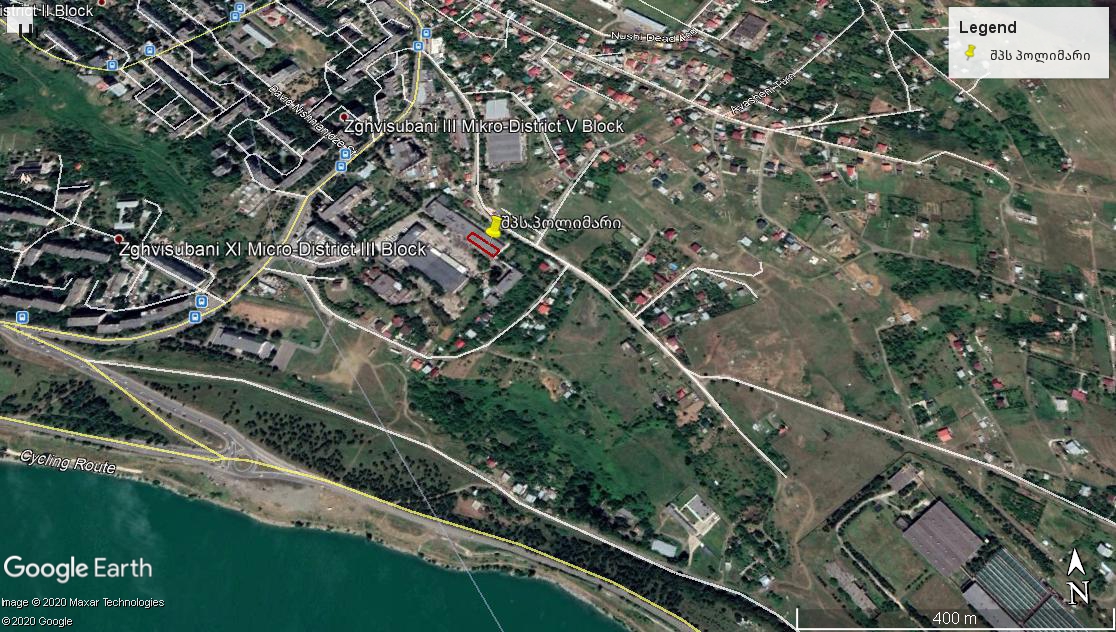 [Speaker Notes: შპს ,,POLIMARR’’-ის საწარმოს ადგილმდებარეობა]
პოლიეთილენის ნარჩენების აღდგენა
ექსპლუატაციის ეტაპზე საწარმოს ტერიტორიაზე  ნარჩენების შემოტანა მოხდება სატვირთო ავტომობილის საშუალებით და გადმოიცლება მუშების დახმარებით სპეციალურად ავტომობილისთვის განკუთვნილ პანდუსზე, საიდანაც ხორციელდება მისი შეტანა სასაწყობო მოედანზე, სადაც დასაწყობდება  ატმოსფერული ნალექებისგან დაცულ 25მ² ფართობზე ,,ნარჩენების მართვის კოდექსით“ გათვალისწინებული აღდგენა/განთავსების კოდით  R 13 (R1-დან R12-ის ჩათვლით კოდებში ჩამოთვლილი ნებისმიერი ოპერაციისთვის განკუთვნილი ნარჩენების დასაწყობება (ეს არ მოიცავს ნარჩენების წარმოქმნის ადგილზე დროებით დასაწყობებას, შეგროვებისთვის მომზადებას)). 
დასაწყობების შემდეგ ნარჩენები მუშა პერსონალის დახმარებით, ხელით, სეპარირდება (პოლიეთილენის ნარჩენი, ქაღალდი). სეპარირების პროცესში შესაძლოა წარმოიქმნას ქაღალდის ნარჩენები, რომელიც წლის განმავლობაში 550კგ-ს არ აღემატება.
პოლიეთილენის ნარჩენები დამუშავდება აგლომერატებში, აგლომერაციის მეთოდით, კოდით R 12 (ნარჩენების გაცვლა R1-დან R11[3]-ის ჩათვლით კოდებში ჩამოთვლილი ოპერაციების განსახორციელებლად). 
ამის შემდეგ მიღებული წინასწარ დამუშავებული დაქუცმაცებული ნარჩენები ჩაიტვირთება გრანულატორის ბუნკერში და დამუშავდება გრანულაციის მეთოდით.
[Speaker Notes: პოლიეთილენის ნარჩენები დამუშავდება აგლომერატებში, აგლომერაციის მეთოდით, კოდით R 12 (ნარჩენების გაცვლა R1-დან R11[3]-ის ჩათვლით კოდებში ჩამოთვლილი ოპერაციების განსახორციელებლად).  

ექსპლუატაციის ეტაპზე საწარმოს ტერიტორიაზე  ნარჩენების შემოტანა მოხდება სატვირთო ავტომობილის საშუალებით და გადმოიცლება მუშების დახმარებით სპეციალურად ავტომობილისთვის განკუთვნილ პანდუსზე, საიდანაც ხორციელდება მისი შეტანა სასაწყობო მოედანზე, სადაც დასაწყობდება  ატმოსფერული ნალექებისგან დაცულ 25მ² ფართობზე ,,ნარჩენების მართვის კოდექსით“ გათვალისწინებული აღდგენა/განთავსების კოდით  R 13 (R1-დან R12-ის ჩათვლით კოდებში ჩამოთვლილი ნებისმიერი ოპერაციისთვის განკუთვნილი ნარჩენების დასაწყობება (ეს არ მოიცავს ნარჩენების წარმოქმნის ადგილზე დროებით დასაწყობებას, შეგროვებისთვის მომზადებას)). 

 
აგლომერაცია წარმოადგენს პოლიეთილენის ნარჩენების წინასწარ დამუშავებას ბუნკერში, სადაც პოლიეთილენი დაქუცმაცდება. მიღებული დაქუცმაცებული პოლიეთილენი ჩაიყრება ტომრებში. 
ამის შემდეგ მიღებული წინასწარ დამუშავებული დაქუცმაცებული ნარჩენები ჩაიტვირთება გრანულატორის ბუნკერში და დამუშავდება გრანულაციის მეთოდით. გრანულაცია წარმოადგენს ნარჩენი მასის გატარებას ჭიახრახნში, რომელიც მუდმივ ტემპერატურულ რეჟიმშია, რაც ადნობს გადასამუშავებელ მასას, ფორმირდება და იჭრება გრანულებად. ნარჩენების აღდგენის ზემოთაღნიშნული პროცესი ,,ნარჩენების მართვის კოდექსით“ წარმოადგენს აღდგენა/განთავსების კოდით - R 3 განსაზღვრულ ოპერაციას (იმ ორგანული ნივთიერებების რეციკლირება/აღდგენა, რომლებიც არ გამოიყენება, როგორც გამხსნელები (მათ შორის, კომპოსტირება და სხვა ბიოლოგიური ტრანსფორმაციის პროცესები)). 
გრანულაცია წარმოადგენს ნარჩენი მასის გატარებას ჭიახრახნში, რომელიც მუდმივ ტემპერატურულ რეჟიმშია, რაც ადნობს გადასამუშავებელ მასას, ფორმირდება და იჭრება გრანულებად.
ნარჩენების აღდგენის ზემოთაღნიშნული პროცესი ,,ნარჩენების მართვის კოდექსით“ წარმოადგენს აღდგენა/განთავსების კოდით - R 3 განსაზღვრულ ოპერაციას (იმ ორგანული ნივთიერებების რეციკლირება/აღდგენა, რომლებიც არ გამოიყენება, როგორც გამხსნელები (მათ შორის, კომპოსტირება და სხვა ბიოლოგიური ტრანსფორმაციის პროცესები)).]
პოლიეთილენის ნარჩენების აღდგენა
წარმოების პროცესში მიღებული წუნდებული მასა (არსებული და დაგეგმილი ტექნოლოგიური ხაზიდან) რომელიც წლის განმავლობაში შეადგენს გადასამუშავებელი ნედლეულის (ნარჩენები და გრანულები-ნედლეული) 12-15%-ს, ხელმეორედ გადამუშავდება (წუნდებული პროდუქციისნარჩენების აღდგენა) ანუ განხორციელდება რეციკლირება აგლომერაციის მეთოდით, კოდით R 12. რომელიც წლის მანძილზე 7 ტონას არ აღემატება. 
ამის შემდეგ კი ნარჩენები აღდგება  გრანულაციის მეთოდით, კოდით R 3, საიდანაც მივიღებთ გრანულებს. ზემოაღნიშნულიდან გამომდინარე სახეზეა უნარჩენო წარმოება. 
ნარჩენების აღდგენის პროცესში ჩართული იქნება აგლომერატი და გრანულატორი დანადგარები.
საწარმო წლიურად გადაამუშავებს 56 ტონა პოლიეთილენის ნარჩენს (ნარჩენების აღდგენა). 
ნარჩენების გადამუშავების შედეგად მიღებული გრანულები გადამუშავდება არსებული ექსტრუდერებით, ექსტრუზიის მეთოდით, საიდანაც მივიღებთ პოლიეთილენის ფირს, რომელიც გადაინაცვლებს არსებულ ტექნოლოგიურ ხაზში საჭრელ-საწები დანადგარების საშუალებით დაიჭრება პარკებად და ტომრებად. 
პროექტის განხორციელების შემდეგ საერთო ჯამში არსებული გრანულების გადამამუშავებელი საწარმო ხაზის წარმადობა და დაგეგმილი პოლიეთილენის ნარჩენების წარმადობა იქნება 285,6 ტ/წ. 
საპროექტო ტექნოლოგიურ ციკლში გამოყენებული იქნება არსებული ტექნოლოგიური ხაზის დანადგარებიც : ექსტრუდერი, საჭრელ-საწები დანადგარები.
ნარჩენები
საწარმოს მოწყობის ეტაპზე ნარჩენების წარმოქმნა მოსალოდნელი არაა, რადგან საწარმოს მოწყობის ეტაპი არ ითვალისწინებს ინტენსიურ სამუშაოებს. დანადგარის დამონტაჟდება მოხდება ერთი დღის განმავლობაში.
ექსპლუატაციის ეტაპზე საწარმოში მოსალოდნელია წარმოიქმნას ქაღალდი- მუნიციპალური ნარჩენები, რომლებიც გადაეცემა ხელშეკრულების საფუძველზე ,,თბილსერვის ჯგუფს“. 
შავი ლითონის ჯართი ჩაბარდება ჯართის მიმღებ პუნქტში. 
კომპანია არასახიფათო ნარჩენების წინასწარი გადამუშავების შედეგად მიღებულ პროდუქტს განიხილავს ნარჩენების მართვის კოდექსის მოთხოვნების შესაბამისად, რაზეც სამინისტროში შესათანხმებლად წარმოდგენილი იქნება კომპანიის ნარჩენების მართვის გეგმა.
[Speaker Notes: ასევე ექსპლუატაციის ეტაპზე მოსალოდნელია წარმოიქმნას ნავთობპროდუქტებით დაბინძურებული ჩვრები, რომელიც გადაეცემა სახიფათო ნარჩენების მართვის უფლების მქონე კომპანიას ხელშეკრულების საფუძველზე. 
ქაღალდის ნარჩენები - 550 კგ; 
შავი ლითონი - 30 კგ; 
მუნიციპალური ნარჩენები - 8,5 მ³; 
ნავთობპროდუქტებით დაბინძურებული ჩვრები - 24 კგ;]
წყალმომარაგება და კანალიზაცია
საწარმოს წყალმომარაგება და კანალიზაციით სარგებლობა ხდება შესაბამისი ხელშეკრულების საფუძველზე ,,GWP’’-თან. წყლის გამოყენება მოხდება საწარმოო და საყოფაცხოვრებო დანიშნულებით.  წლის მანძილზე საწარმოო პროცესში გამოყენებული წყალი შეადგენს 4 650 ლიტრს, რომელიც ორთქლდება.
შენობა მოწყობილია კაპიტალურად, სადაც უზრუნველყოფილია სანიაღვრე წყლების მართვისთვის საჭირო ინფრასტრუქტურა, ზემოაღნიშნულიდან გამომდინარე დამატებით რაიმე ინფრასტრუქტურის მშენებლობა დაგეგმილი არაა. 
საწარმოს ნედლეულით მომარაგების საკითხები 
საწარმოში როგორც  ნედლეული, ასევე გადასამუშავებელი არასახიფათო ნარჩენები შემოტანილი იქნება კვირის განმავლობაში ორჯერ სატვირთო ავტომობილების დახმარებით. მზა პროდუქცია საწარმოდან გატანილი იქნება კვირის განმავლობაში ორჯერ, ასევე სატვირთო ავტომობილების დახმარებით. არასახიფათო ნარჩენების ტრანსპორტირების ნებართვისთვის-რეგისტრაციისთვის, გარემოსდაცვითი გადაწყვეტილების მიღების შემდეგ  საწარმო  მიმართავს გარემოს დაცვისა და სოფლის მეურნეობის სამინისტროს. ტრანსპორტი იმოძრავებს დღის საათებში, გზების ნაკლებად დატვირთულ პერიოდში.
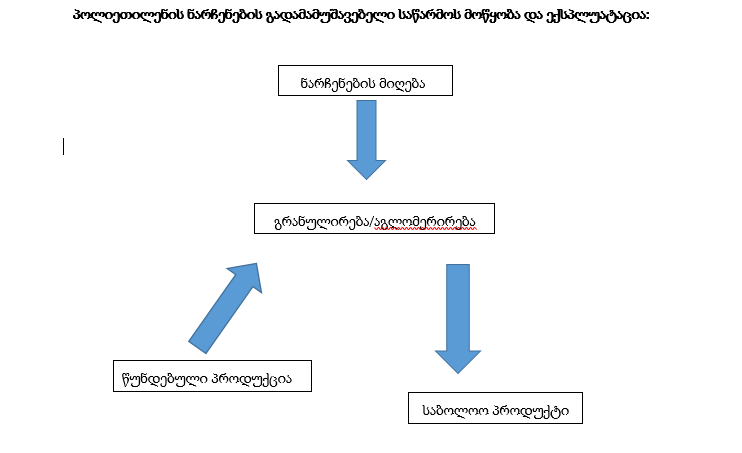 პოლიეთილენის გადამამუშავებელი საწარმო აღჭურვილია დანადგარებით:
3 ცალი ექსტრუდერი (ჩინური წარმოების პოლიეთილენის ამომყვანი დანადგარი)
ცელოფნის შესაფუთი დანადგარი (თურქული წარმოების)
რულონის ტომარის დანადგარი (რუსული წარმოების) 
4 ცალი  გრანულატორი (კუსტარული)
2 ცალი აგლომერატი (საფქვავი) (კუსტარული)
ფლექსო სახატავი - პოლიეთილენზე ხატვის დანადგარი 
პოლიეთილენის საჭრელ-საწები დანადგარი 4 ცალი
ალტერნატივა
არ განხორციელების ალტერნატივა- „არ განხორციელების“ ალტერნატივა უნდა განიხილებოდეს იმ შემთხვევებში, თუ შემოთავაზებულ საქმიანობას ექნება მნიშვნელოვანი უარყოფითი ზეგავლენა, რომელთა რისკების შეფასებაც ვერ განხორციელდება ეფექტურად ან დამაკმაყოფილებლად. „არ განხორციელების“ ალტერნატივა გულისხმობს, შემოთავაზებული პროექტის არ განხორციელებას. შემოთავაზებული პროექტის არ განხორციელება გამოიწვევს ქვეყნისთვის შემოსავლის დაკარგვას და ამავდროულად, არ მოხდება ჯამში 56 000 კგ პოლიეთილენის ნარჩენების გადამუშავება-რეციკლირება, რაც გაზრდის როგორც  ნაგავსაყრელებზე, ასევე ბუნებრივ  გარემოში პოლიეთილენის ნარჩენების რაოდენობას. მეორეს მხრივ, არ განხორციელება ნიშნავს, რომ 12-მა ადამიანმა შესაძლოა დაკარგოს სამსახური, რაც თავის მხრივ, უარყოფით ზეგავლენას იქონიებს  სოციალურ-ეკონომიკური თვალსაზრისით. 
განთავსების ადგილის შეცვლის და ტექნოლოგიური ალტერნატივა- ალტერნატიულ ტერიტორიად შეირჩა ქ. თბილისში, თბილისის ზღვის მიმდებარე ტერიტორია, (ჩრდილოეთი ნაწილი) არსებული არასასოფლო-სამეურნეო დანიშნულების მიწის ფართობი. ნაკვეთს ჩრდილოეთიდან და ჩრდილოეთიდან-აღმოსავლეთისაკენ ესაზღვრება შპს "ჯორჯიან უოთერ ენდ ფაუერი“  არასასოფლო სამეურნეო მიწის ნაკვეთები.  . უახლოესი ზედაპირული წყალი გვხვდება 140 მეტრში - თბილისის ზღვა. დაცული ტერიტორიები გვხვდება 11კმ-ში (თბილისის ეროვნული პარკი).
განთავსების ადგილის შეცვლის და ტექნოლოგიური ალტერნატივა
შპს ,,POLIMARR“-ის მიერ შერჩეული ტერიტორია თავისუფალია შენობა ნაგებობებისგან, გამომდინარე აქედან საჭირო იქნება აღნიშნულ ტერიტორიაზე კომპანიამ ააშენოს ახალი საწარმო (შენობა-ნაგებობა), ახალი შენობა თავის მხრივ ითვალისწინებს სამშენებლო  სამუშაოების ჩატარებას, რაც ზრდის გარემოზე უარყოფითი ზემოქმედების  რისკებს. მშენებლობის დაწყებამდე საჭირო იქნება ნიადაგის ჰუმუსოვანი ფენის მოხსნა და დასაწყობება, რისთვისაც საჭირო იქნება დამატებით ტერიტორიის შერჩევა. მშენებლობის პროცესში მოსალოდნელია ზემოქმედება გრუნტის ხარისხზე, ასევე მძიმე ტექნიკის და სატვირთო მანქანების მუშაობის პროცესში მოსალოდნელია ემისიების გაზრდა ატმოსფერულ ჰაერში. გაიზრდება აკუსტიკური ხმაურით გამოწვეული უარყოფითი ზემოქმედება. ასევე იზრდება რისკები ნიადაგის დაბინძურების ავარიული დაღვრებით და ნარჩენების არასწორი მართვით. ასევე, მოსალოდნელია ადამიანის ჯანმრთელობაზე ზემოქმედების რისკების ზრდაც. ტერიტორიაზე მოსაწყობი იქნება შიდა კომუნიკაციები: გზა, ელ. ენერგია, წყალი, კანალიზაცია რომლის მოწყობაც ცალკე დამატებით ზრდის უარყოფითი ზემოქმედების რისკებს გარემოს ცალკეულ კომპონენტებზე. ტექნოლოგიურ ალტერნატივად განიხილება ისეთი მანქანა-დანადგარების შეძენა და საწარმოო ციკლში ჩაშვება, რომელთა გამაცხელებელ ელემენტებად გამოყენებული იქნება ბუნებრივი აირი, რაც დამატებით გაზრდის უარყოფით ზემოქმედებას ატმოსფერულ ჰაერზე. 
მშენებლობის ეტაპისთვის განსაზღვრულია ექვსიდან ცხრა თვემდე პერიოდი, რაც თანმდევი ზემოქმედებებიდან გამომდინარე დაკავშირებული იქნება ადგილზე მობინადრე მცირე ზომის ჰაბიტატების საბინადრო ადგილების შეშფოთებასთან, რასაც აუცილებლად მოყვება მათი მიგრაცია. 
ზემოაღნიშნულ რეცეპტორებზე ზემოქმედების მიუხედავად, აღნიშნული ტერიტორიული და ტექნოლოგიური ალტერნატივა შესაძლოა განხილულ იქნას როგორც ერთ-ერთი ალტერნატივა. პროექტის მასშტაბის, ასევე  ადგილმდებარეობის გათვალისწინებით განიხილება როგორც შესაფერისი, თუმცა განხილული ალტერნატივის განხორციელების პირობებში მოხდება ენდემურ გარემოზე მნიშვნელოვანი ტექნოგენური ზემოქმედება, რომელიც მომავალში შეუქცევად ხასიათს მიიღებს.
შერჩეული ალტერნატივა
საპროექტო ტერიტორია მდებარეობს ქ. თბილისში, თემქის მე-3 მ/რ; მე-5 კვ.-ში ყოფილი პურის ქარხნის მიმდებარე ტერიტორიაზე არსებულ არასასოფლო-სამეურნეო დანიშნულების მიწის ფართობზე განთავსებული შენობა-ნაგებობა N3/1, მის:  ისაკიანის ქუჩა N1-ში. აღნიშნული მიწის ნაკვეთი წარმოადგენს სააქციო საზოგადოება ,,სპაგეტი-94’’-ს (ს/კ: 200001023) საკუთრებას (ფართობი 486მ²), რომელიც სს ,,გაერთიანებული ლოჯისტიკური კომპანია’’-ს (ს/კ: 400202543) აქვს გადაცემული იჯარის ხელშეკრულების საფუძველზე და ამავდროულად შპს ,,POLIMARR’’ სარგებლობს იჯარის ხელშეკრულების საფუძველზე. შენობიდან მანძილი უახლოეს სახლამდე 32  მეტრია, თუმცა უშუალოდ არსებული საწარმოს ტერიტორიიდან 40 მეტრს აღემატება, აქვე მნიშვნელოვანია აღინიშნოს, რომ საწარმოდან უახლოეს მოსახლემდე განთავსებულია ორი კაპიტალური მესერი და ამ მონაკვეთზე განთავსებულია მონადირის ქუჩა. არსებული პოლიეთილენის გრანულების გადამამუშავებელი საწარმო აღჭურვილია - ექსტრუდერით (პოლიეთილენის ფირის ამომყვანი დანადგარი), აგლომერატით(საფქვავი), ფლექსოგრაფიული სახატავითა და საჭრელ-საწები დანადგარით.
პოლიეთილენის ნარჩენების გადამამუშავებელ ტექნოლოგიური ხაზის მოწყობის ეტაპზე დაგეგმილია გრანულატორი დანადგარის დამატება, რომლის წარმადობა შეადგენს 20კგ/სთ-ში, მუშაობის დრო 8 საათი. 
პოლიეთილენის ნარჩენების აღდგენის პროცესი მიმდინარეობს 160-210°C ტემპერატურულ რეჟიმში. გამაცხელებელ ელემენტად გამოიყენება ელექტროტენები.  
პროექტის ფარგლებში სამშენებლო სამუშაოები გათვალისწინებული არაა, საწარმო მოეწყობა არსებულ შენობა-ნაგებობაში. საწარმოს სამუშაო გრაფიკი იქნება წლის განმავლობაში 350 დღე 8 საათის განმავლობაში, სადაც დასაქმებული იქნება 12 ადამიანი.  
საწარმო წელიწადში გადაამუშავებს 56 ტ პოლიეთილენის ნარჩენს ექსტრუზიის მეთოდით, სადაც გამაცხელებელ საშუალებებად გამოყენებული იქნება ელექტროტენები.  
არსებული საწარმოს ტექნოლოგიური ხაზის და დაგეგმილი ტექნოლოგიური ხაზის წარმადობა ერთად იქნება 285.6 ტ/წ.
[Speaker Notes: მიწის ნაკვეთის საკადასტრო კოდი 01.12.05.001.006. 
ტერიტორიის GPS კოორდინატებია: X: 485620.38 Y: 4624539.86. 
 SJ A55 - პოლიეთილენის ფირის ამომყვანი დანადგარი ექსტრუდერი (2ცალი) (ექსტრუზიის მეთოდით) წარმადობა - 15 კგ/სთ-ში, მუშაობის დრო 8 სთ;  SJ B50 – პოლიეთილენის ფირის ამომყვანი დანადგარი ექსტრუდერი (ექსტრუზიის მეთოდით) წარმადობა - 12 კგ/სთ-ში, მუშაობის დრო - 8 სთ;  პოლიეთილენის ფირის ამომყვანი დანადგარი ექსტრუდერი (ექსტრუზიის მეთოდით) ჭიახრახნის დიამეტრი 45 მმ. წარმადობა - 10 კგ/სთ-ში, მუშაობის დრო 8  სთ; 
30 
 
 УРП-1500 პოლიეთილენის ფირის ამომყვანი დანადგარი ექსტრუდერი (ექსტრუზიის მეთოდით) წარმადობა - 50 კგ/სთ-ში, მუშაობის დრო 8 სთ;   პოლიეთილენის აგლომერატი დანადგარი(კუსტარული) წარმადობა - 50 კგ/სთ-ში;  YT-4600 (ფლექსო სახატავი)  პოლიეთილენზე ხატვის დანადგარი, წარმადობა - 0.05 კგ/სთ-ში -საღებავი (ფლექსი), 0.15 ლ/სთ-ში იზოპროპილის სპირტი, 0.15 ლ/სთ ეთილაცეტილის სპირტი,  მუშაობის დრო 2-3 სთ;  პოლიეთილენის საჭრელ-საწები დანადგარი 4 ცალი;]
ალტერნატივების შეფასება
არ განხორციელების ალტერნატივის ვარიანტი უარყოფითად შეგვიძლია შევაფასოთ, რადგან არ მოხდება 56 ტონა პოლიეთილენის ნარჩენების გადამუშავება-რეციკლირება და გამომდინარე აქედან იზრდება რისკები 56 ტონა პოლიეთილენის ნარჩენების გარემოში მოხვედრის, რაც დამატებით უარყოფითი ზემოქმედების რისკებს ზრდის გარემოს ცალკეულ კომპონენტებზე. საწარმოს მოწყობას და ექსპლუატაციას გააჩნია მინიმალური ზემოქმედება გარემოზე. ზემოაღნიშნულიდან გამომდინარე არ განხორციელების ალტერნატივა მიუღებელია და არ განიხილება. 
წარმოდგენილი განთავსების ადგილის შეცვლის და ტექნოლოგიური ალტერნატივის განხორციელების შემთხვევაში მოხდება ენდემური ტერიტორიის ათვისება, სადაც საჭირო იქნება შენობა-ნაგებობის აშენება, რაც დამატებით საჭიროებს შიდა კომუნიკაციების (ელ. ენერგია, წყალი, კანალიზაცია) და მისასვლელი გზების მოწყობას. ასევე მოხდება ტერიტორიის ტექნოგენური და ვიზუალურ-ლანდშაფტური ცვლილება. ზემოაღნიშნულიდან გამომდინარე გაიზრდება ზემოქმედება გარემოს ცალკეულ კომპონენტებზე. საჭირო იქნება ნიადაგის ნაყოფიერი ფენის მოხსნა და მისი დასაწყობება. მშენებლობის ეტაპზე გაიზრდება ზემოქმედება ატმოსფერულ ჰაერის ხარისხზე. გაიზრდება აკუსტიკური ხმაურითა და ვიბრაციით გამოწვეული უარყოფითი ზემოქმედება. მოხდება გრუნტის ხარისხის გაუარესება. ასევე გაიზრდება წარმოქმნილი ნარჩენებით გარემოს დაბინძურების რისკი.  ტექნოლოგიური ალტერნატივის განხორიცელების შემთხვევაში საწარმო აღჭურვილი იქნება ბუნებრივ აირზე მომუშავე მანქანა-დანადგარებით, რაც გაზრდის ატმოსფერულ ჰაერზე ზემოქმედებას.
შერჩეული ალტერნატივა მოიცავს პოლიეთილენის ნარჩენების გადამამუშავებელი საწარმოს მოწყობას ტექნოგენურად სახეცვლილ სამეურნეო ეზოში, არსებულ კაპიტალურ შენობა-ნაგებობაში, რომელიც წლების განმავლობაში განიცდიდა ანთროპოგენულ ზემოქმედებას. საწარმოს მოწყობა არ საჭიროებს დამატებით სამშენებლო სამუშაოებს, რაც ამცირეს გარემოს ცალკეულ რეცეპტორებზე ზემოქმედებას (ნიადაგის ნაყოფიერი ფენა, ხმაურის გავრცელება, ვიბრაციით ზემოქმედება). ტერიტორიასთან ახლოსაა განლაგებული საავტომობილო გზა, რის გამოც ახალი გზის მშენებლობა საჭიროა არაა. ტერიტორია დიდი მანძილითაა დაშორებული ზედაპირული წყლის, კვების და სხვა სახის სენსიტიური ობიექტებისგან, დაცული ტერიტორიებიდან, ისტორიულ-კულტურული და არქეოლოგიური ძეგლებიდან. ვინაიდან დამატებითი ტექნოლოგიური ხაზი განთავსდება არსებულ შენობა-ნაგებობაში ვიზუალურ ლანდშაფტური ცვლილება არ გვექნება. სამშენებლო სამუშაოების არ ქონის გამო ნარჩენების წარმოქმნით გამოწვეული ზემოქმედება, ასევე - ზემოქმედება ფლორაზე, ფაუნაზე, ადამიანის ჯანმრთელობასა და უსაფრთხოებაზე მინიმალურია.  
შერჩეული ალტერნატივა უფრო მეტად მისაღებია, რადგან საწარმოში არსებული პოლიეთილენის გრანულების გადამამუშავებელი დანადგარები შეგვიძლია გამოვიყენოთ პოლიეთილენის ნარჩენების გადასამუშავებლად, რაც მთავარია ორივე ტექნოლოგიური ხაზი განთავსებული იქნება ერთ შენობაში, რაც მნიშვნელოვნად ამცირებს დამატებით სხვა ადგილზე ტექნოლოგიური ხაზის განთავსების შემთხვევაში უარყოფითი ზემოქმედების რისკებს გარემოს ცალკეულ კომპონენტებზე. 
მნიშვნელოვანია აღინიშნოს რომ, შერჩეული ალტერნატივა უფრო ნაკლებად აბინძურებს ატმოსფერულ ჰაერს ვიდრე ბუნებრივ აირზე მომუშავე დანადგარები. გამომდინარე ზემოაღნიშნული  კრიტერიუმებიდან შერჩეული ალტერნატივა უფრო ოპტიმალურად მიიჩნევა. ასევე გასათვალისწინებელია უსაფრთხოება საწარმოო მოედანზე. ამ კუთხით შედარებით უსაფრთხო და მეტად ადაპტირებულია ელექტრო ენერგიაზე მომუშავე დანადგარები, რადგან ბუნებრივი აირი არის ფეთქებად საშიში. ბუნებრივ აირთან პერსონალის მუშაობა დამატებით რისკებთანაა დაკავშირებული.
გარემოზე შესაძლო ზემოქმედება ატმოსფერულ ჰაერზე ზემოქმედება
ატმოსფერული ჰაერის დაბინძურება საწარმოს მოწყობის ეტაპზე მოსალოდნელი არაა.
ატმოსფერული ჰაერის დაბინძურება შესაძლოა მოხდეს საწარმოს ექსპლუატაციის პროცესში მანქანა-დანადგარების საშუალებით. 
ატმოსფერულ ჰაერზე მნიშვნელოვანი უარყოფითი ზემოქმედება შესაძლებელია განხილულ იქნას მხოლოდ საშტატო რეჟიმიდან გადახვევის შემთხვევებში, როგორიცაა: დანადგარების მუშაობის პროცესში ავარიული შემთხვევები, პერსონალის დაუდევრობა და ა.შ. რასაც შესაძლოა მოყვეს გადასამუშავებელი ნედლეულის უფრო მაღალი ტემპერატურით დამუშავება და ხანძარი.
საწარმოს მაშტაბის, სამუშაო რეჟიმის და ტექნოლოგიის დაცვის შემთხვევაში ატმოსფერულ ჰაერზე ზემოქმედება მნიშვნელოვანი არ იქნება და შეიძლება შეფასდეს როგორც დაბალი.
[Speaker Notes: მავნე ნივთიერებების საშუალო კონცენტრაციების მნიშვნელობებთან ერთად, ატმოსფერული ჰაერის დაბინძურების დონის დახასიათების მიზნით გამოიყენება კონკრეტული ადგილმდებარეობის ატმოსფეროში მავნე ნივთიერებების ფონური კონცენტრაციები – დამაბინძურებელი ნივთიერებების კონცენტრაციათა ის მაქსიმალური მნიშვნელობები, რომელზე გადამეტებათა დაკვირვებების რაოდენობა არის მრავალწლიანი(არანაკლებ 5 წლის პერიოდის) რეგულარული დაკვირვებების მთლიანი რაოდენობის 5%-ის ფარგლებში. ფონური კონცენტრაციების მნიშვნელობები განისაზღვრება ცალ-ცალკე შტილისათვის(ქარის სიჩქარის 
47 
 
მნიშვნელობა დიაპაზონში 0-2მ/წმ, რომელიც ხასიათდება დაბინძურების ერთ-ერთი  ყველაზე არასასურვეელი ეფექტით)  და ქარის სხვადასხვა გაბატონებული მიმართულებებისათვის. სამწუხაროდ, ყველა დასახლებულ ტერიტორიებზე არ ხერხდება სრულფასოვანი რეგულარული დაკვირვებების ორგანიზაცია და შესაბამისად, ატმოსფერული ჰაერის დაბინძურების დონის ფაქტობრივი მნიშვნელობების განსაზღვრა. იმის გამო, რომ როგორც წესი, შედარებით პატარა ქალაქებში და მცირემოსახლეობიან დასახლებულ პუნქტებში ატმოსფერული ჰაერის დაბინძურებაზე დაკვირვებები პრაქტიკულად არ ტარდება. ასეთი ტერიტორიებისათვის, მავნე ნივთიერებებით ადგილმდებარეობის ატმოსფერული ჰაერის ფონური დაბინძურების მახასიათებლების დადგენა ხდება ქვეყანაში მიღებული წესით, რომელიც ეფუძნება დასახლებულ ტერიტორიაზე მოსახლეობის საერთო რაოდენობის მაჩვენებელს და ითვალისწინებს იმ ზოგად საწარმოო და საყოფაცხოვრებო მომსახურების ინფრასტრუქტურას, რომლის ფუნქციონირებაც მეტნაკლებად დამახასიათებელია შესაბამისი დასახლებებისათვის.
დაგეგმილი საქმიანობის საწარმოო ციკლის შესაბამისად, საჭიროა შეფასებული იქნას საქმიანობის ობიექტისაგან მავნე ნივთიერებათა ატმოსფერულ ჰაერში გამოფრქვევა.  
აქედან გამომდინარე, მავნე ნივთიერებათა ატმოსფერულ ჰაერში ზღვრულად დასაშვები გამოფრქვევების პროექტების დამუშავება საშუალებას იძლევა განხორციელდეს დაგეგმილი საქმიანობის გარემოზე ზემოქმედების შედეგად ბუნებრივი გარემოს ხარისხობრივი ნორმების დაცვის შეფასება.]
გარემოზე შესაძლო ზემოქმედება ატმოსფერულ ჰაერზე ზემოქმედება
შემარბილებელი ღონისძიებები 
ექსპლუატაციის ეტაპისთვის ჩატარებული გაანგარიშებების  ანალიზით ირკვევა, რომ ექსპლუატაციის საშტატო რეჟიმში ფუნქციონირებისას, არსებული წყაროების გათვალისწინებით,   მიმდებარე ტერიტორიის ატმოსფერული ჰაერის ხარისხი, როგორც ნორმირებული 500 მ-ნი ზონის საზღვარზე, ასევე უახლოეს დასახლებებთან არ გადააჭარბებს კანონმდებლობით გათვალისწინებულ ნორმებს. 
ექსპლუატაციის პროცესში საწარმოს სხვადასხვა სექციაში დანადგარების მუდმივი კონტროლი -მონიტორინგი. 
საშიშროების შემთხვევაში ინსტრუმენტალური გაზომვები.
[Speaker Notes: რაც შეეხება უახლოეს დასახლებულ პუნქტთან მიმართებაში ატმოსფერული ჰაერის დაბინძურებით ექსპლუატაციის ეტაპზე მოსახლეობის შეწუხება პრაქტიკულად გამორიცხულია, თუმცა მონიტორინგის გეგმით დაგეგმილია ყოველკვარტალურად ინსტრუმენტალური გაზომვების განხორციელება, როგორც საწარმოს ტერიტორიაზე ისე უახლოეს დასახლებულ პუნქტთან მიმართებაში, რომ საჭიროების შემთხვევაში განხორციელდეს დამატებითი შემარბილებელი ღონისძიებების შემუშავება, რომელიც დამატებით იქნება სამინისტროში შესათანხმებლად წარმოდგენილი. ასევე დაგეგმილია საწარმოში საჩივრების ჟურნალის წარმოებაც. 
ავტო ტრანსპორტის და სპეც ტექნიკის გამართულ ტექნიკურ მდგომარეობაზე კონტროლი და ა.შ. ნარჩენების სწორი მართვა და შემარბილებელი და მონიტორინგის გეგმის შესრულებაზე კონტროლი, ასევე მუშა პერსონალის ტრენინგები. პროექტის განხორციელებისთვის საჭირო მანქანა-დანადგარები იმუშავებენ ავტომატურ რეჟიმში, რა პროცესსაც ზედამხედველობას გაუწევს სპეციალისტი, რომელსაც ჩაუტარდება ტრენინგები ჯანმრთელობის და შრომის უსაფრთხოების საკითხებთან დაკავშირებით..]
აკუსტიკური ხმაურით გამოწვეული ზემოქმედება
აკუსტიკური ხმაურით ზემოქმედება მოსალოდნელია საწარმოს ექსპლუატაციის ეტაპზე, რომელიც გამოწვეული იქნება ტრანსპორტის მოძრაობით და ნარჩენების გადამუშავების პროცესში  მანქანადანადგარების მუშაობით.
ექსპლუატაციის პროცესში აკუსტიკური ხმაურის გავრცელება, ასევე შესაძლოა გამოწვეული იყოს მანქანა-დანადგარების გეგმიური სარემონტო  სამუშაოების განხორციელების დროს, თუმცა აღნიშნული სამუშაოები განხორციელდება პერიოდულად, რომელსაც არ ექნება ინტენსიური სახე და არ მოითხოვს დიდ დროს და ადამიანურ რესურს.
ექსპლუატაციის ეტაპზე აკუსტიკური ხმაური გამოწვეული ზემოქმედება მოსალოდნელია ნედლეულის, ნარჩენების და მზა პროდუქციის ტრანსპორტირების დროს ავტოსატრანსპორტო საშუალებების შედეგად.
ხმაურის და ვიბრაციის გავრცელება მოსალოდნელია მანქანა-დანადგარების მიერ ექსპლუატაციის ეტაპზე .
[Speaker Notes: კვირის განმავლობაში საწარმოში ნედლეულის, ნარჩენების და მზა პროდუქციის ტრანსპორტირებისთვის დაგეგმილია 4 სატრანსპორტო ოპერაცია, ვინაიდან საწარმოს 
 
წარმადობა შეადგენს კვირის განმავლობაში 5,7 ტონას. გამომდინარე ა/ტრანსპორტის ტვირთის მოცულობისა, რომელიც არ აღემატება 3 ტონას თითო სატრანსპორტო ოპერაციისთვის. ტრანსპორტირებისათვის გამოყენებული იქნება შედარებით მცირე ტვირთამწეობის სატვირთო ავტომობილები, რომელთაც აკუსტიკური ხმაურით გამოწვეული ზემოქმედება მნიშვნელოვანი არ ექნება . 
საწარმოო მოედნიდან უახლოესი სახლამდე მანძილი 40 მეტრია. ინსტრუმენტალური გაზომვების საშუალებით გამოვლინდა, რომ უახლოეს მოსახლესთან ფონური აკუსტიკური ხმაურის დონე შეადგენდა 40 დბა-ს, მაშინ როდესაც საწარმოში ყველა დანადგარი გამორთული იყო.
საწარმოო მოედნიდან უახლოესი სახლამდე მანძილი 40 მეტრია. ინსტრუმენტალური გაზომვების საშუალებით გამოვლინდა, რომ უახლოეს მოსახლესთან ფონური აკუსტიკური ხმაურის დონე შეადგენდა 40 დბა-ს, მაშინ როდესაც საწარმოში ყველა დანადგარი გამორთული იყო. აუდიტის პროცესში კვლავ გადამოწმდა უახლოეს მოსახლესთან ფონური აკუსტიკური ხმაურის დონე ინსტრუმენტალური მეთოდით როდესაც საწარმოში ყველა დანადგარი ერთდროულად იყო ჩართული და კვლავ 40 დბა შეადგინა. აკუსტიკური ხმაურის გაზომვები განხორციელდა REED SD9300 REED SL-417 . 
ზემოაღნიშნული გარემოებები გამოწვეული იყო შემდეგი ფიზიკური ფაქტორებით: საწარმო განთავსებულია შენობის სამხრეთ ნაწილში, ხოლო უახლოესი დასახლებული პუნქტი კი შენობის ჩრდილოეთით (საწარმო იზოლირებულია ჩრდილოეთი ნაწილიდან). საწარმოს მოედანს ჩრდილოეთით ესაზღვრება კაპიტალური შენობის მზიდი კედელი (50 სმ) და ასევე მეორე კაპიტალური მზიდი კედელი (50სმ). საწარმოდან უახლოეს მოსახლემდე განთავსებულია ორი კაპიტალური მესერი და ამ ორ მესერს შორის განთავსებულია მონადირის ქუჩა. ზემოაღნიშნულიდან გამომდინარე, საპროექტო ტერიტორიის ღობესთან, რომელიც საწარმოს აკავშირებს მონადირის ქუჩას. ზემოაღნიშნულიდან გამომდინარე არსებული ტექნოლოგიური ხაზის ფუნქციონირებით და დაგეგმილი ტექნოლოგიური ხაზის ექსპლუატაციით გამორიცხულია აკუსტიკური ხმაურის დონე აჭარბებდეს საქართველოს კანონმდებლობით დადგენილ ნორმებს. 
საპროექტო ტერიტორია მდებარეობს სამეურნეო ეზოში, სადაც განთავსებულია სხვადასხვა საწარმოები, რომელთა საქმიანობაც თავის მხრივ იწვევს ხმაურის გავრცელებას. გამომდინარე აქედან, ტერიტორიის ირგვლივ სივრცე ადაპტირებულია, ტექნოგენურად სახეცვლილია და დაგეგმილი საქმიანობის შედეგად აკუსტიკური ხმაურით გარემოს ცალკეულ კომპონენტებზე უარყოფითი ზემოქმედების რისკი მინიმალურია.
ხმაურის გავრცელების ზემოქმედების ობიექტებად განიხილებიან ობიექტზე მომუშავე პერსონალი და საწარმოს მოსაზღვრედ მცხოვრები მოსახლეობა.]
აკუსტიკური ხმაურით გამოწვეული ზემოქმედება
შემარბილებელი ღონისძიებები
საწარმოს მოწყობის ეტაპზე აკუსტიკური ხმაურით გამოწვეული ზემოქმედება პრაქტიკულად არ გვექნება, აქედან გამომდინარე შემარბილებელი ღონისძიებების გატარება საჭირო არ იქნება. 
ექსპლუატაციის ეტაპზე აკუსტიკური ხმაურით გარემოზე ზემოქმედება მოსალოდნელია მანქანადანადგარების მუშობის პროცესში. 
ექსპლუატაციის ეტაპზე, აკუსტიკური ხმაურის დონის გავრცელების ზენორმირებული დონის თავიდან აცილების მიზნით დაწესდება კონტროლი სატრანსპორტო საშუალებების და მანქანადანადგარების ტექნიკურ გამართულობასთან დაკავშირებით. 
საწარმოო მოედანს და უახლოეს დასახლებულ პუნქტს შორის არსებობს კაპიტალური შენობის ორი მზიდი კედელი (თითოეული 50სმ) და ორი ბეტონის ღობე (სიმაღლე 2.5 მ), რომელიც მნიშვნელოვნად ამცირებს აკუსტიკური ხმაურის დონის გავრცელებას.
[Speaker Notes: საწარმოს მოწყობის ეტაპზე აკუსტიკური ხმაურით გამოწვეული ზემოქმედება პრაქტიკულად არ გვექნება, აქედან გამომდინარე შემარბილებელი ღონისძიებების გატარება საჭირო არ იქნება. 
ექსპლუატაციის ეტაპზე აკუსტიკური ხმაურით გარემოზე ზემოქმედება მოსალოდნელია მანქანადანადგარების მუშობის პროცესში. მანქანა-დანადგარები განლაგებულნი არიან დახურულ 
59 
 
შენობაში, რაც თვის მხრივ ამცირებს აკუსტიკური ხმაურის გავრცელებას შენობის გარეთ.  საწარმოს აუდიტის განხორციელების პროცესში განხორციელებულმა კვლევებმა აკუსტიკური ხმაურის ზენორმატიული მაჩვენებლების წარმოქმნის ალბათობა არ გამოვლინდა და აქედან გამომდინარე არსებული და საპროექტო ტექნოლოგიური ხაზის ექსპლუატაციის პერიოდში დამატებითი შემარბილებელი ღონისძიებების განხორციელების აუცილებლობა არ გამოვლენილა. 
ექსპლუატაციის ეტაპზე, აკუსტიკური ხმაურის დონის გავრცელების ზენორმირებული დონის თავიდან აცილების მიზნით დაწესდება კონტროლი სატრანსპორტო საშუალებების და მანქანადანადგარების ტექნიკურ გამართულობასთან დაკავშირებით.  
მომსახურე პერსონალს პერიოდულად ჩაუტარდება შესაბამის საკითხზე სწავლება/ტრენინგები. საწარმოს მოედანზე, სადაც აკუსტიკური ხმაურის გავრცელება აჭარბებს დაშვებულ ნორმებს, მომსახურე პერსონალი აღიჭურვება ინდივიდუალური დამცავი საშუალებებით.  
საწარმოო მოედანს და უახლოეს დასახლებულ პუნქტს შორის არსებობს კაპიტალური შენობის ორი მზიდი კედელი (თითოეული 50სმ) და ორი ბეტონის ღობე (სიმაღლე 2.5 მ), რომელიც მნიშვნელოვნად ამცირებს აკუსტიკური ხმაურის დონის გავრცელებას.  
იმ შემთხვევაში თუ პერიოდული მონიტორინგის განხორციელებისას აკუსტიკური ხმაურის დონე გადააჭარბებს საქართველოს კანონმდებლობით გათვალისწინებულ ნორმებს, საწარმოსა და უახლოეს მოსახლეს შორის დამატებით შემუშავდება შემარბილებელი ღონისძიებები-მოეწყობა ხმაურ დამცავი ბარიერები ან ეკრანი. 
ა/ტრანსპორტი, რომელიც გარემოსდაცვითი და უსაფრთხოების ტექნიკურ ნორმებს ვერ დააკმაყოფილებს არ დაიშვება საწარმოო ტერიტორიაზე, რაზეც დაწესდება შესაბამისი მონიტორინგი. 
 ა/ტრანსპორტი, რომელიც გარემოსდაცვითი და უსაფრთხოების ტექნიკურ ნორმებს ვერ დააკმაყოფილებს არ დაიშვება საწარმოო ტერიტორიაზე, რაზეც დაწესდება შესაბამისი მონიტორინგი;]
ზემოქმედება ნიადაგის ნაყოფიერ ფენაზე
ვინაიდან შპს ,,POLIMARR’’ წარმოადგენს არსებულ საწარმოს და პროექტის ფარგლებში არ საჭიროებს რაიმე სამშენებლო სამუშაოების ჩატარებას და ახალი ტერიტორიების ათვისებას, ზემოქმედება ნიადაგის ნაყოფიერ ფენაზე არ განიხილება.
ზედაპირული/მიწისქვეშა/გრუნტის წყლებზე ზემოქმედება
პროექტის ფარგლებში ზედაპირული/მიწისქვეშა/გრუნტის წყლის დაბინძურების არ არსებობს, რადგან საწარმო მოედნიდან 950 მეტრითაა დაშორებული თბილისის ზღვა,  მდინარე მტკვარი 6500 მეტრით, მდინარე ხევძმარი 4100 მეტრით, დიდი ტბა 8500 მეტრით და პატარა ტბა 8200 მეტრით. 
საწარმოს მოწყობისას და ექსპლუატაციის ეტაპზე წყალი გამოყენებული იქნება როგორც ყოფაცხოვრებო, ისე საწარმოო დანიშნულებით. გამომდინარე იქიდან, რომ საწარმო მოწყობილია არსებულ შენობა-ნაგებობაში, სადაც იატაკი მოპირკეთებულია ბეტონის საფარით, ავარიული დაღვრის დროს ზეთი და საღებავი დაიღვრება ბეტონის ზედაპირზე და არ მოხდება მისი დაღვრა ღია გარემოში, რამაც შეიძლება გამოიწვიოს ზედაპირული, მიწისქვეშა დან გრუნტის წყლების დაბინძურება. თეორიულად გამორიცხულია რაიმე სახის ზემოქმედება. 
გამომდინარე იქიდან, რომ საწარმოო მოედანი საკმაოდ დაშორებულია ზედაპირული წყლების ტერიტორიებისგან, ზემოქმედება წყლის გარემოზე მოსალოდნელი არაა და არ საჭიროებს შემარბილებელი ღონისძიებების გატარებას.
[Speaker Notes: საწარმოს წყალმომარაგება და კანალიზაციით სარგებლობა ხდება შესაბამისი ხელშეკრულების საფუძველზე ,,GWP’’-თან.]
ბიოლოგიურ გარემოზე ზემოქმედება
იმის გათვალისწინებით, რომ ტერიტორია მთლიანად მდებარეობს უკვე ათვისებულ ტერიტორიაზე სამეურნეო ეზოში, რომელიც მუდმივად განიცდის ანთროპოგენულ ზემოქმედებას, ტერიტორია შეუძლებელია გარეული ცხოველების ან წითელი ნუსხით გათვალისწინებული რომელიმე სახეობის საბინადრო ადგილად განვიხილოთ. საწარმოს მოწყობის პროცესი არ ითვალისწინებს მშენებლობის პროცესს, რაც კიდევ უფრო მეტად ამცირებს ფაუნაზე ზემოქმედებას.
საწარმოო ტერიტორია მდებარეობს ტექნოგენურად სახეცვლილ ტერიტორიაზე, სადაც განლაგებულია სხვადასხვა საწარმოები და საწყობი. პროექტის განხორციელება არ ითვალისწინებს ახალი ტერიტორიების ათვისებას. უშუალოდ საპროექტო ტერიტორიაზე მცენარეები არ გვხვდება, შესაბამისად არც წითელი ნუსხით გათვალისწინებული სახეობები, მხოლოდ ტერიტორიის პერიმეტრზე გვხვდება ხელოვნურად გაშენებული ხე-მცენარეები, რომლის ბუნებიდან ამოღება პროექტის ფარგლებში არ იგეგმება. ზემოაღნიშნულიდან გამომდინარე, ზემოქმედება ფლორაზე არ გვექნება და არ საჭიროებს შემარბილებელი ღონისძიებების განხორციელებას.
[Speaker Notes: იმის გათვალისწინებით, რომ საწარმოს ფუნქციონირების პროცესში გარემოზე მნიშვნელოვან ზემოქმედება (ხმაურის და მავნე ნივთიერებათა გავრცელება) არ იქნება, ფაუნაზე მნიშვნელოვანი ზემოქმედება არ არის მოსალოდნელი]
დაცულ ტერიტორიებზე ზემოქმედება
საპროექტო ტერიტორიიდან უახლოესი დაცული ტერიტორია, თბილისის ეროვნული პარკი,  მდებარეობს ჩრდილოეთით, 11.7 კმ-ს დაშორებით. ზემოაღნიშნული გარემოებიდან გამომდინარე, პოლიეთილენის გადამამუშავებელ საწარმოს დაცულ ტერიტორიებზე ზემოქმედება არ ექნება.
კუმულაციური ზემოქმედება
შპს ,,პოლიპლასტი’’-ს  არსებული საწარმოო პროცესი თითქმის იდენტურია შპს ,,POLIMARR’’-ის საწარმოო პროცესთან, სადაც დაგეგმილია: 7 ცალი ექსტრუდერის (პოლიეთილენის ფირის ამომყვანი დანადგარი), 2 ცალი აგლომერატის (საფქვავი), 5 ცალი გრანულატორის, ერთი ცალი ფლექსოგრაფიული სახატავი და 4 ცალი საჭრელ-საწები დანადგარის მოწყობა და ექსპლუატაცია. საწარმოს წლიური საპროექტო წარმადობა შეადგენს 280  ტ/წ პოლიეთილენის გრანულებს და დაგეგმილია 89,6  ტ პოლიეთილენის ნარჩენების გადამუშავებას. 
 შპს „პოლიპლასტი“ განთავსებულია შენობის ჩრდილოეთ ნაწილში, ხოლო მეორე საწარმო სამხრეთში, რომელთა შორის უახლოესი მანძილი 65 მეტრია. შპს ,,პოლიპლასტი’’-ს და შპს ,,POLIMARR’’-ის  საწარმოები ერთმანეთისგან იზოლირებულნი არიან რამდენიმე კაპიტალური კედელით, რაც გამორიცხავს აკუსტიკური ხმაურით გამოწვეულ კუმულაციურ ზემოქმედებას, გამომდინარე იქიდან, რომ შპს ,,პოლიპლასტი“-სთან არსებული უახლოესი დასახლებული პუნქტი 100 მეტრითაა დაშორებული შპს ,,POLIMARR’’-ის საწარმოდან, რომელთა შორისაც არსებობს ასევე კაპიტალური შენობის რამდენიმე  მზიდი კედელი, გამორიცხულია არსებობდეს აკუსტიკური ხმაურით გამოწვეული კუმულაციური ზემოქმედება.
[Speaker Notes: შპს ,,პოლიპლასტი“-ს და შპს ,,POLIMARR”-ის საპროექტო ტერიტორიები ერთმანეთისგან დაშორებულნი არიან 65 მეტრით და მათ გააჩნიათ ინდივიდუალური მისასვლელი გზები. პროექტის ექსპლუატაციის ეტაპზე კვირის განმავლობაში დაგეგმილია სულ 4 სატრანსპორტო ოპერაცია. ზემოაღნიშნულიდან გამომდინარე სატრანსპორტო ნაკადებზე კუმულაციური ზემოქმედება მოსალოდნელი არაა და შემარბილებელი ღონისძიებების გატარება საჭირო არ იქნება. 
შპს ,,POLIMARR’’-ი მოახდენს ნარჩენების სეპარირებულ შეგროვებასა და შენახვას ატმოსფერული ნალექებისგან დაცულ ტერიტორიაზე. ნარჩენები დასაწყობდება ისე, რომ გამორიცხული იქნება მათი გარემოში მოხვედრა ან დაწვა. წარმოქმნილი ნარჩენები გადაეცემა შესაბამისი ლიცენზიის მქონე კომპანიებს გარკვეულ რაოდენობამდე დაგროვების შემდეგ. აქედან გამომდინარე ნარჩენებით გამოწვეული კუმულაციური ზემოქმედება იქნება მინიმალური. 
 
შპს ,,POLIMARR”-ის საწარმოო ტერიტორიიდან შპს ,,ფირი“-ს საწარმო დაშორებულია 140 მეტრით, რომელიც განთავსებულია ცალკე მდგომ კაპიტალურ შენობაში. შპს ,,ფირი“-სგან შპს ,,POLIMARR“თან არსებული უახლოესი დასახლებული პუნქტი დაშორებულია 190 მეტრით. საწარმოო შენობებს შორის განთავსებულია სს ,,თემა პური“-ს სასაწყობო შენობა. ზემოაღნიშნული ფიზიკური ფაქტორებიდან გამომდინარე საწარმოს მომსახურე პერსონალზე და უახლოეს დასახლებულ პუნქტზე აკუსტიკური ხმაურით გამოწვეული კუმულაციური ზემოქმედება მოსალოდნელი არაა. ზემოაღნიშნულიდან გამომდინარე შემარბილებელი ღონისძიებების გატარება საჭირო არ იქნება. 
შპს ,,POLIMARR”-ი და შპს ,,ფირი“ ტრანსპორტირებისთვის იყენებენ განცალკევებულ გზებს. გამომდინარე აქედან, სატრანსპორტო ნაკადებზე კუმულაციური ზემოქმედება არ გვექნება და რაიმე სახის შემარბილებელი ღონისძიებების გატარება საჭირო არ იქნება.  
შპს ,,POLIMARR”-ის საწარმოდან  უახლოესი დასახლებული პუნქტი დაშორებულია 40 მეტრით, ამიტომ  გაანგარიშებული ემისიების შესაბამისად,  ჰაერის ხარისხის მოდელირება შესრულდება ობიექტის ნულოვანი წყაროდან უახლოესი დასახლებული პუნქტებისათვის კოორდინატებით შემდეგ წერტილებში - (45; 19); (83; -40); (0; 48); (-25; 70).; (-55; 96); (-80; 105); (0; -140).  
გათვლები განხორციელდა იმ შემთხვევისათვის, როცა ერთდროულად აფრქვევს ყველა წყარო, რაც შეყვანილ იქნა კომპიუტერში, მოცემულია დანართის (N5) პირველ ფურცელზე. ასევე 
61 
 
გათვალისწინებული იქნა ფონური მახასიათებლები ქალაქის მოსახლეობის რიცხოვნობის გათვალისწინებით.  
ატმოსფერულ ჰაერში შპს ,,POLIMARR”-ი  საწარმოს მუშობის პროცესში გაიფრქვევა ნახშირჟანგი, მეთილის სპირტი, ეთილაცეტატი, პოლიმერული მტვერი და ძმარმჟავა. ატმოსფერული ჰაერში მავნე ნივთიერებათა გაბნევის ანგარიშის შედეგად დადგინდა, რომ საპროექტო საწარმოსთან არსებული უახლოეს დასახლებულ პუნქტთან მიმართებაში შპს ,,ფირი“-ს, შპს ,,პოლიპლასტი’’-ს და შპს ,,POLIMARR’’-ის საწარმოების მიერ გაფრქვეული მავნე ნივთიერებების რაოდენობები არ გადააჭარბებს საქართველოს კანონმდებლობით დადგენილ ნორმებს. ზემოაღნიშნულიდან გამომდინარე ზემოქმედება ატმოსფერული ჰაერის ხარისხზე იქნება დაბალი. 
 შპს ,,POLIMARR’’-ის საწარმოო შენობაში განთავსებულია შპს ,,პოლიპლასტი’’-ს პოლიეთილენის გრანულების გადამამუშავებელი საწარმო, რომელიც გეგმავს პოლიეთილენის ნარჩენების გადამამუშავებელი, ნარჩენების აღმდგენი საწარმოს მოწყობასა და ექსპლუატაციას. შპს ,,პოლიპლასტი’’-ს  არსებული საწარმოო პროცესი თითქმის იდენტურია შპს ,,POLIMARR’’-ის საწარმოო პროცესთან, სადაც დაგეგმილია: 7 ცალი ექსტრუდერის (პოლიეთილენის ფირის ამომყვანი დანადგარი), 2 ცალი აგლომერატის (საფქვავი), 5 ცალი გრანულატორის, ერთი ცალი ფლექსოგრაფიული სახატავი და 4 ცალი საჭრელ-საწები დანადგარის მოწყობა და ექსპლუატაცია. საწარმოს წლიური საპროექტო წარმადობა შეადგენს 280  ტ/წ პოლიეთილენის გრანულებს და დაგეგმილია 89,6  ტ პოლიეთილენის ნარჩენების გადამუშავებას.]
კუმულაციური ზემოქმედება
ატმოსფერულ ჰაერში შპს ,,POLIMARR”-ი  საწარმოს მუშობის პროცესში გაიფრქვევა ნახშირჟანგი, მეთილის სპირტი, ეთილაცეტატი, პოლიმერული მტვერი და ძმარმჟავა. ატმოსფერული ჰაერში მავნე ნივთიერებათა გაბნევის ანგარიშის შედეგად დადგინდა, რომ საპროექტო საწარმოსთან არსებული უახლოეს დასახლებულ პუნქტთან მიმართებაში შპს ,,ფირი“-ს, შპს ,,პოლიპლასტი’’-ს და შპს ,,POLIMARR’’-ის საწარმოების მიერ გაფრქვეული მავნე ნივთიერებების რაოდენობები არ გადააჭარბებს საქართველოს კანონმდებლობით დადგენილ ნორმებს. ზემოაღნიშნულიდან გამომდინარე ზემოქმედება ატმოსფერული ჰაერის ხარისხზე იქნება დაბალი. 
შემარბილებელი ღონისძიებები 
საწარმოს ექსპლუატაციის ეტაპზე მონიტორინგის განხორციელებისას თუ ხმაურით გამოწვეული ზემოქმედებების დონე გადააჭარბებს ნორმირებულ მაჩვენებლებს განისაზღვრება დამატებითი შემარბილებელი ღონისძიებები (სპეციალური ხმაურჩამხშობი კედლის და სხვა საშუალებების მოწყობა) რომელიც საჭიროების შემთხვევაში დამატებით წარმოდგენილი იქნება სამინისტროში შესათანხმებლად. აკუსტიკური ხმაურთან დაკავშირებით მანქანა-დანადგარებისა და ავტოტრანსპორტის ტექნიკურ გამართულობასთან დაკავშირებით დაწესდება შესაბამისი მონიტორინგი-კონტროლი.
[Speaker Notes: ატმოსფერულ ჰაერის დაბინძურებასთან დაკავშირებით საწარმოში მომსახურე პერსონალს ჩაუტარდება ტრენინგები მანქანა-დანადგარებთან მუშაობის სპეციფიკასთან დაკავშირებით. დაწესდება კონტროლი მანქანა-დანადგარებისა და ა/ტრანსპორტის ტექნიკურად გამართულობასთან დაკავშირებით. ტექნიკურად გაუმართავი ავტოტრანსპორტი არ დაიშვება საწარმოს ტერიტორიაზე.
მომუშავე პერსონალი აღიჭურვება ინდივიდუალური დამცავი საშუალებებით.]
ნარჩენებით გამოწვეული ზემოქმედება
საწარმოს ექსპლუატაციის ეტაპზე წარმოიქმნება, როგორც სახიფათო, ისე არასახიფათო ნარჩენები.  
მანქანა-დანადგარების სარემონტო სამუშაოების დროს შესაძლოა წარმოიქმნას ლითონის ჯართი, რომელიც პერიოდულად გაიტანება ჯართის მიმღებ პუნქტებში.
პოლიეთილენის გრანულების (ნედლეულის) გადამუშავების პროცესში ნარჩენების წარმოქმნა მოსალოდნელი არაა.
ნარჩენების სწორი მართვის შემთხვევაში პრაქტიკულად გამოირიცხება გარემოზე და მის რეცეპტორებზე რაიმე უარყოფითი ზემოქმედება, ვინაიდან ნარჩენებით ოპერირება ხორციელდება კაპიტალურ შენობაში, რომელიც დაცულია ატმოსფერული ნალექებისგან და სხვა გარე ფაქტორებისგან.
[Speaker Notes: პოლიეთილენის ნარჩენების  დახარისხების დროს, შესაძლოა წარმოიქმნას ქაღალდის ნარჩენები, რომელიც შესაბამისი ხელშეკრულების საფუძველზე გადაეცემა თბილისის მუნიციპალიტეტის დასუფთავების სამსახურს ,,თბილსერვის ჯგუფს’’. 
მცირე სარემონტო სამუშაოების დროს შესაძლოა დაგროვდეს ზეთიანი ჩვრები, რომლებიც დაგროვდება სპეციალურ ლითონის კონტეინერში.]
ნარჩენებით გამოწვეული ზემოქმედებაშემარბილებელი ღონისძიებები:
ნარჩენების წარმოქმნით გამოწვეული ზემოქმედების შესამცირებლად კომპანიაში დაინერგება ნარჩენების პრევენციის, სეპარირების, შეგროვებისა და ტრანსპორტირების მეთოდები. 
ნარჩენების მართვისათვის გამოყოფილი იქნება სათანადო მომზადების მქონე პერსონალი, რომელთაც პერიოდულად ჩაუტარდება შესაბამისი ტრენინგი. 
სახიფათო ნარჩენების ტრანსპორტირება განხორციელდება სახიფათო ნარჩენების ტრანსპორტირებაზე უფლებამოსილი კომპანიის მიერ ხელშეკრულების საფუძველზე. 
შემარბილებელი ღონისძიებების გატარების შემდეგ წარმოქმნილი ნარჩენებით გარემოზე ზემოქმედება იქნება მინიმალური. კომპანია  საწარმოს ექსპლუატაციის ეტაპისთვის  გარემოს დაცვისა და სოფლის მეურნეობის სამინისტროში შესათანხმებლად წარადგენს ნარჩენების მართვის გეგმას.
[Speaker Notes: არასახიფათო ნარჩენები ხელშეკრულების საფუძველზე გადაეცემა ,,თბილსერვის ჯგუფს“.]
სატრანსპორტო ნაკადებზე ზემოქმედება
ექსპლუატაციის ეტაპზე საწარმოო ტერიტორიაზე ნედლეულის, ნარჩენების შემოტანა და წარმოებული პროდუქციის გატანა მოხდება კვირის განმავლობაში 4-ჯერ  სატვირთო ავტომობილების დახმარებით. ტრანსპორტირებისათვის გამოყენებული იქნება შედარებით მცირე ტვირთამწეობის სატვირთო ავტომობილები, რომლის ტვირთამწეობა არ აღემატება 3 ტონას თითო სატრანსპორტო ოპერაციისთვის,. აღნიშნულიდან გამომდინარე ზემოქმედება სატრანსპორტო ნაკადებზე იქნება დაბალი. 
შემარბილებელი ღონისძიებები:
პროექტის განხორციელების ეტაპზე მნიშვნელოვანი შემარბილებელი ღონისძიებების გატარება საჭირო არ იქნება, რადგან ნედლეულის/ნარჩენების/პროდუქციის შემოტანა და გატანა  არ იქნება ინტენსიური. ექსპლუატაციის ეტაპზე დაწესდება კონტროლი ა/ტრანსპორტის ტექნიკურ გამართულობასთან და საჭიროების შემთხვევაში საპროექტო ტერიტორიაზე სიჩქარის შეზღუდვასთან დაკავშირებით.
[Speaker Notes: საწარმოს მოწყობის პროცესში ავტოტრანსპორტის გამოყენება საჭირო იქნება მანქანა-დანადგარის ტრანსპორტირებისთვის ერთჯერადად, შესაბამისად სატრანსპორტო ნაკადებზე ზემოქმედება მოსალოდნელი არ არის.]
ზემოქმედება დასაქმებაზე, ეკონომიკურ გარემოზე და ადგილობრივი მოსახლეობის ცხოვრების პირობებზე
საწარმოში დასაქმებული იქნება 12 ადამიანი, ადგილობრივი მაცხოვრებელი და საწარმოს ფუნქციონირებით სოციალური პირობების გაუმჯობესებაში შეტანილი წვლილი მცირე, თუმცა საგრძნობი იქნება. შპს „POLIMARR“ ქვეყანაში არსებული საგადასახადო კანონმდებლობის შესაბამისად სახელმწიფო ბიუჯეტში კორექტულად გადაიხდის მასზე დაკისრებულ გადასახადებს, რაც დადებითად აისახება ადგილობრივ ბიუჯეტზე.
ადამიანის ჯანმრთელობასა და უსაფრთხოებაზე ზემოქმედება
პერსონალის ჯანმრთელობასა და უსაფრთხოებაზე პირდაპირი ზემოქმედება შეიძლება იყოს: სახიფათო ნარჩენებთან მოპყრობის წესების დაუცველობა, სატრანსპორტო საშუალებების დაჯახება, დენის დარტყმა, ტრავმატიზმი და სხვა.
პირდაპირი ზემოქმედების პრევენციის მიზნით მნიშვნელოვანია უსაფრთხოების ნორმების მკაცრი დაცვა და მუდმივი ზედამხედველობა. საწარმო იქნება დახურული და უცხო პირებისგან დაცული.
საწარმოს მოწყობის ეტაპზე ადამიანის ჯანმრთელობასა და უსაფრთხოებაზე ზემოქმედება იქნება დაბალი, ვინაიდან დანადგარი წარმოადგენს მარტივი ტიპის კონსტრუქციას, რომელიც იქნება მზა სახის და მისი დამონტაჟების სამუშაოები სპეციალისტის დახმარებას არ საჭიროებს. 
შრომის უსაფრთხოების ნორმების დაცვის შემთხვევაში ზემოქმედება ადამიანის ჯანმრთელობაზე და უსაფრთხოებაზე იქნება დაბალი. 
შემარბილებელი ღონისძიებები
 კომპანიას დაგეგმილი აქვს აიყვანოს ჯანმრთელობის და შრომის უსაფრთხოების სპეციალისტი, რომელიც მომსახურე პერსონალს ჩაუტარებს სწავლებებს და ტრენინგებს, თუ როგორ უნდა იმუშაონ მანქანა-დანადგარებთან უსაფრთხოდ.
შპს ,,POLIMARR’’ შეიმუშავებს საგანგებო სიტუაციებზე რეაგირების გეგმას, ჯანმრთელობის დაცვისა და შრომის უსაფრთხოების პოლიტიკას და რისკების შეფასების დოკუმენტაციას, რის მიხედვითაც იხელმძღვანელებს ექსპლუატაციის ეტაპზე.
[Speaker Notes: საწარმო იქნება დახურული და უცხო პირებისგან დაცული. საწარმოს მოწყობის ეტაპზე ადამიანის ჯანმრთელობაზე და უსაფრთხოებაზე ზემოქმედება არ გვექნება, რადგან რაიმე დამატებით სამშენებლო სამუშაოებს არ საჭიროებს. გრანულატორის დასამონტაჟებლად საჭირო იქნება რამდენიმე საათი, რომელ სამუშაოებსაც შეასრულებს შესაბამისი კვალიფიკაციის მქონე პერსონალი. ექსპლუატაციის ეტაპზე, ადამიანის ჯანმრთელობასა და უსაფრთხოებაზე ზემოქმედება მინიმალური იქნება, რადგან კომპანიას დაგეგმილი აქვს აიყვანოს ჯანმრთელობის და შრომის უსაფრთხოების სპეციალისტი, რომელიც მომსახურე პერსონალს ჩაუტარებს სწავლებებს და ტრენინგებს თუ როგორ უნდა იმუშაონ მანქანა-დანადგარებთან უსაფრთხოდ. ასევე შპს ,,POLIMARR’’ შეიმუშავებს საგანგებო სიტუაციებზე რეაგირების გეგმას, ჯანმრთელობის დაცვისა და შრომის უსაფრთხოების პოლიტიკას და რისკების შეფასების დოკუმენტაციას, რის მიხედვითაც იხელმძღვანელებს ექსპლუატაციის ეტაპზე. 
შრომის უსაფრთხოების ნორმების დაცვის შემთხვევაში ზემოქმედება ადამიანის ჯანმრთელობაზე და უსაფრთხოებაზე იქნება მინიმალური.]
გმადლობთ ყურადღებისთვის!